Geography of india
Seasons of india
V.Kalyani
Assistant Professor of Geography
Government College for Women (A), Kumbakonam.
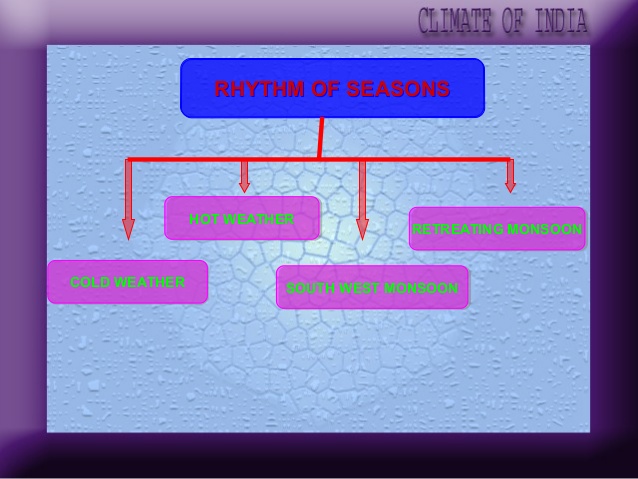 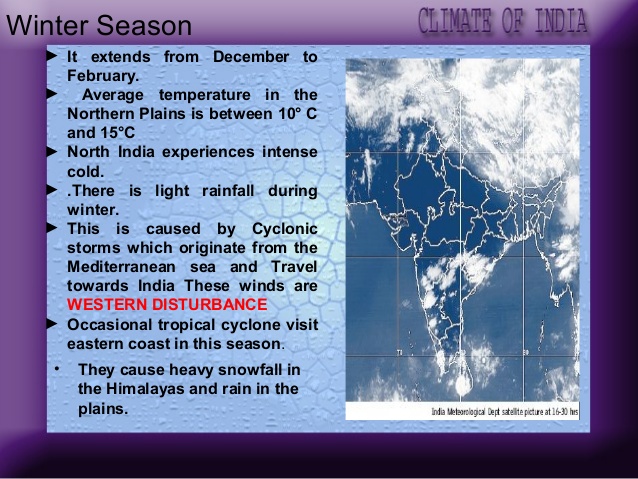 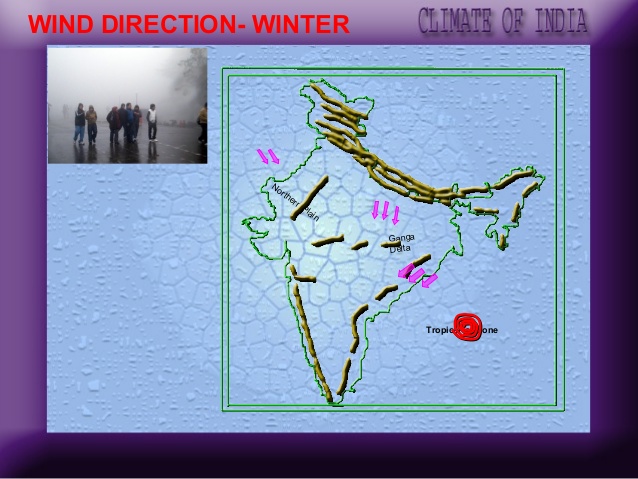 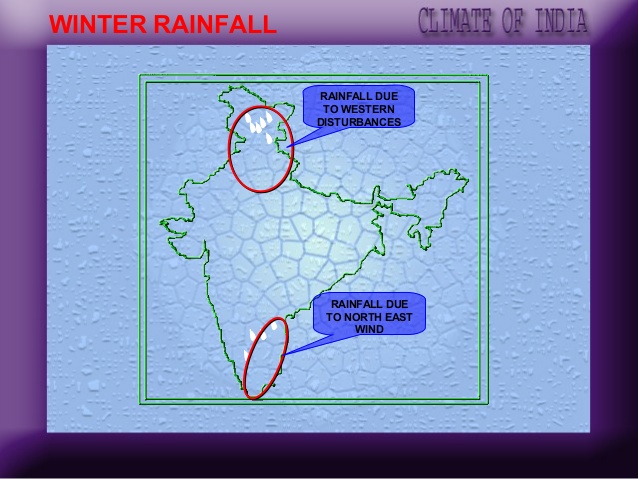 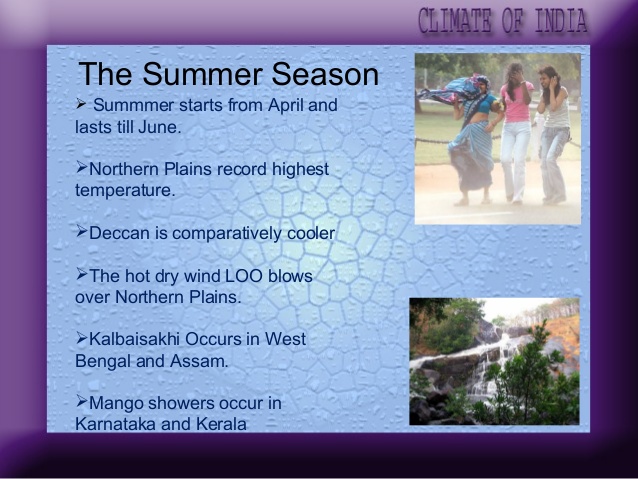 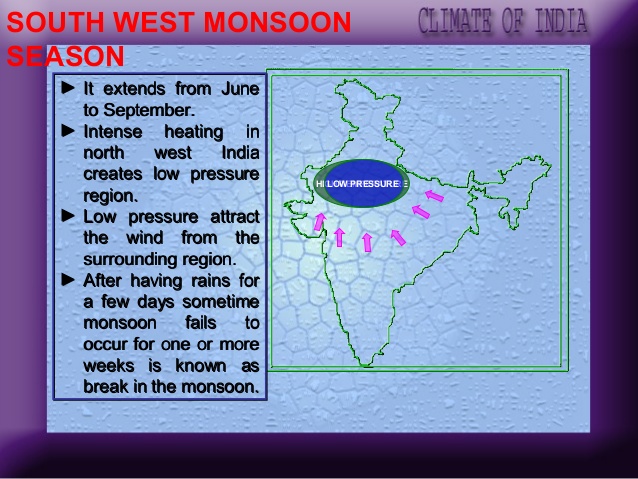 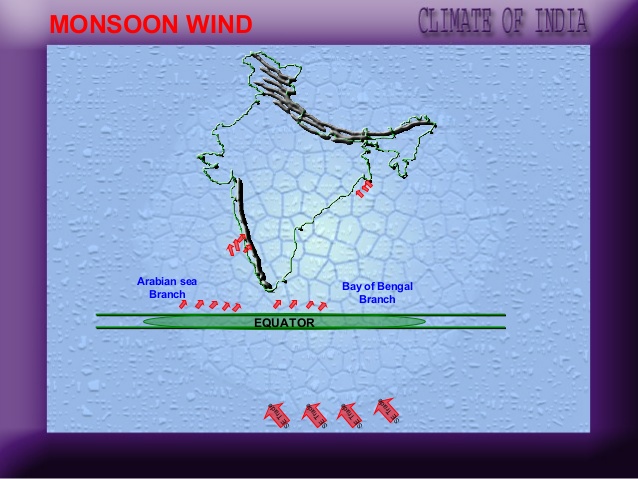 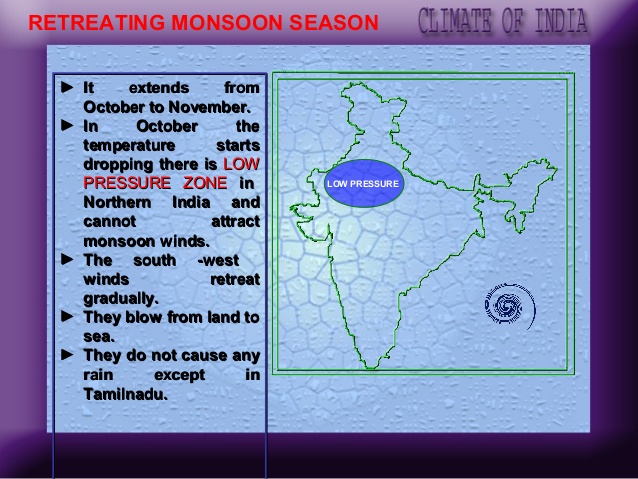 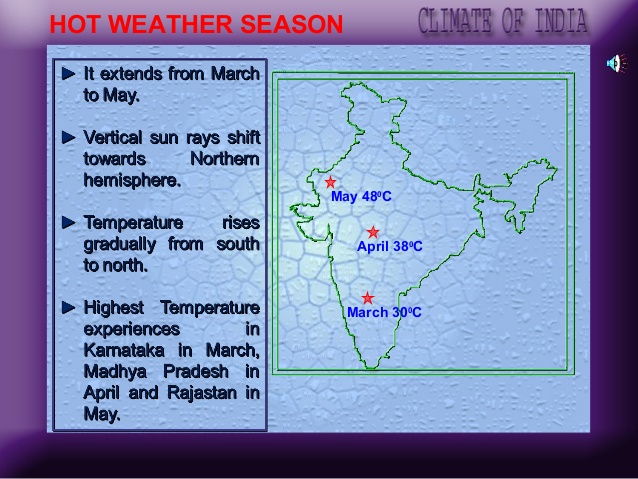 Thank you